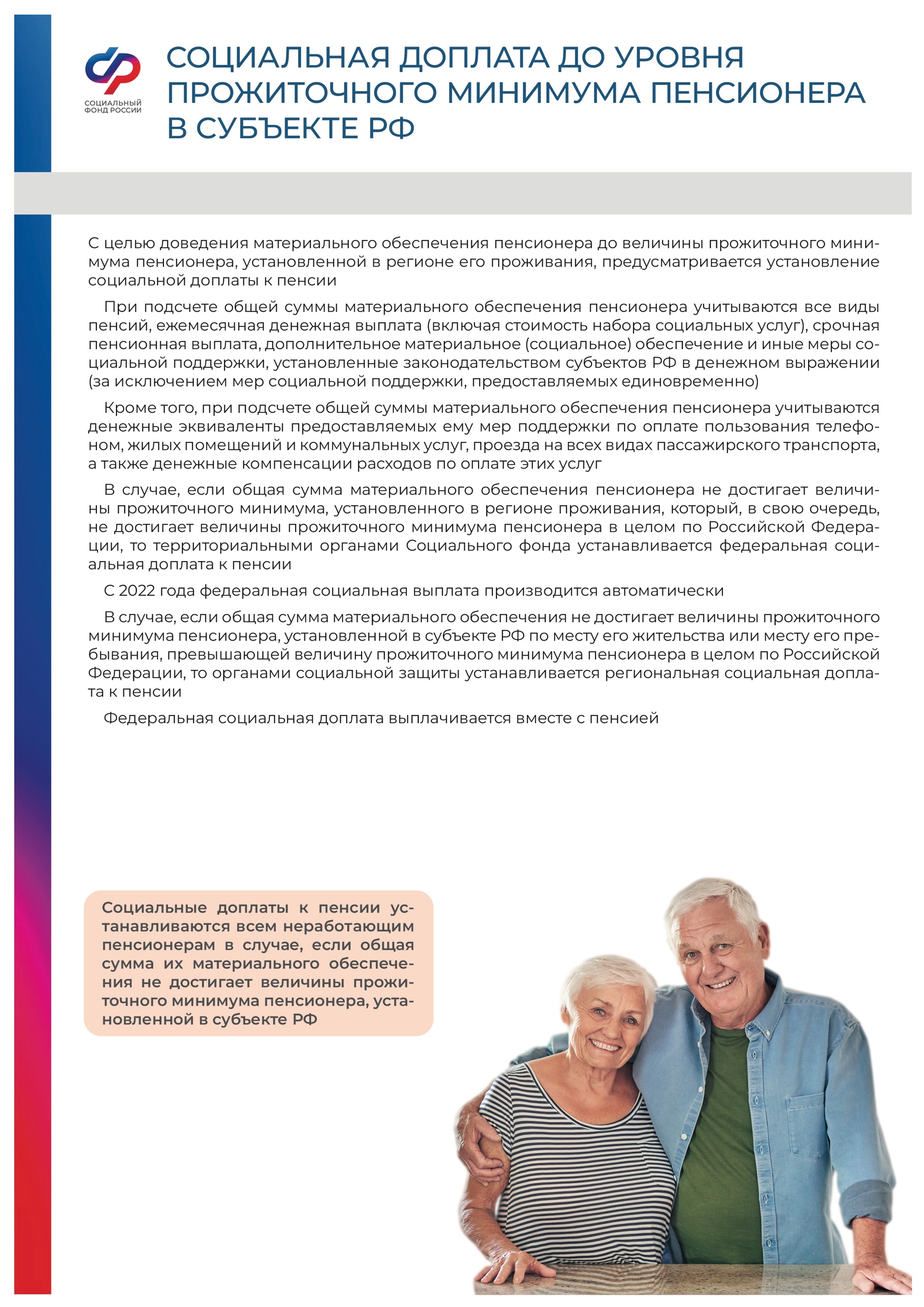 Прожиточный минимум пенсионера в 2023 г. в Югре - 16 951 руб.